Bankeryd SportklubbP10
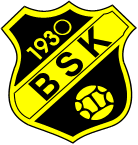 Föräldramöte 20190416
Bankeryd SportklubbAgenda
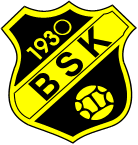 Målsättning för säsongen
Föräldraråd 
Försäljning
Träning/match/cup
Målsättning
Öka nivån och svårighetsgraden något mot tidigare på träningar och matcher.
Utveckla både indvid och lagspel.
Att ha roligt!!!
Föräldraråd
Utse ansvariga
Nån som kan kan lägga ut på laget
Kisokschema
Ravelliansvarig
Försäljning
Ravelli ansvarig 
Sälja pizza bottnar
Annan typ av försäljning?
Träning/match/cup
Träningar torsdagar 17:15 – 18:30 samt lördagar 10:15 – 11:30
Anmälda till 3st Cuper Eko, Kabe, hagadagarna
Träningsmatcher 4:e maj mot Hallby (3lag)
Bankeryd Sportklubb
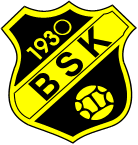 950 medlemmar
700 spelare från 6 år
150 ledare

Damlag Div 3
Herrlag Div 4
Junior Herr
F16 Dam
40% tjejer
22 serie spelande ungdoms lag
216 serie matcher på Furuvik
Bankeryd Sportklubb
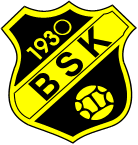 Samsyn till 14 år
Fotboll April – September

Laget.se

BSK fonden
Utbildning ledare C- diplom 
Domarutbildning 14 år
Bankeryd Sportklubb
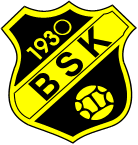 Avtal med NordicWellness Bankeryd, aktiv medlem & ledare, närstående
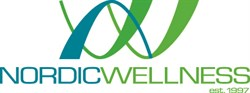 Bingolotto och Hemmavinsten kan används som betalning av träningsavgiften
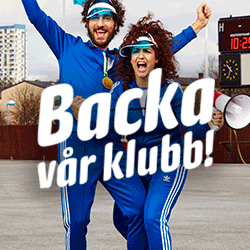 Svenskaspel Gräsroten
Registrera BSK som din favoritförening
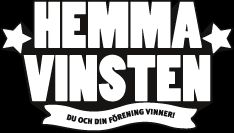